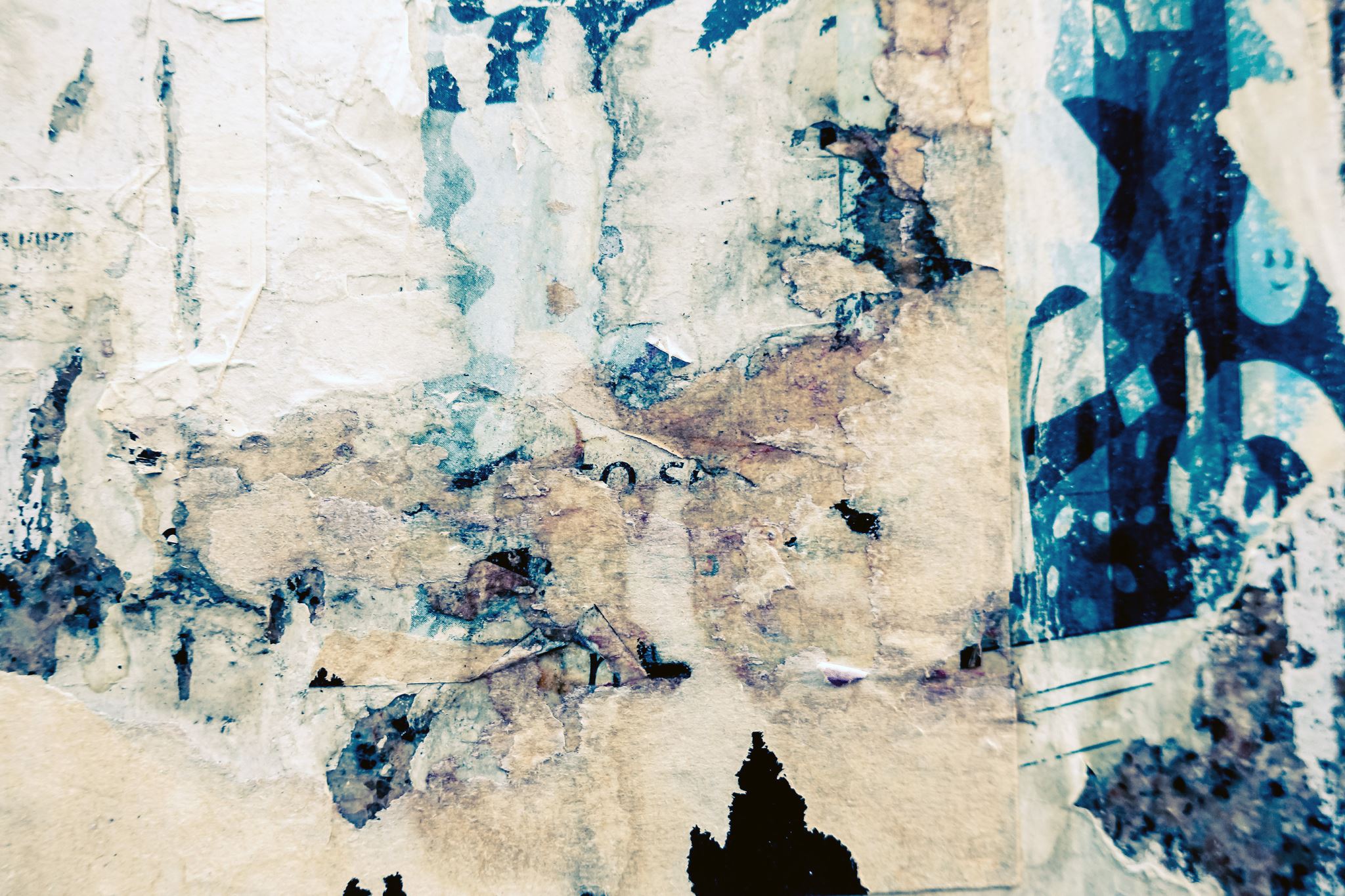 VPK-REK Leerjaar 2
Judith Iedema
Jc.iedema@noorderpoort.nl
Even voorstellen….
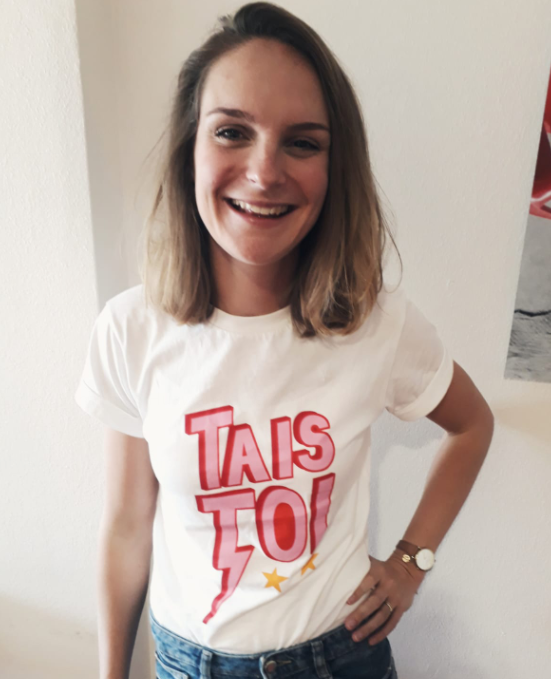 Judith Iedema 
Jc.iedema@noorderpoort.nl
vorig jaar:VPK-Rek1 + VPK-REK2
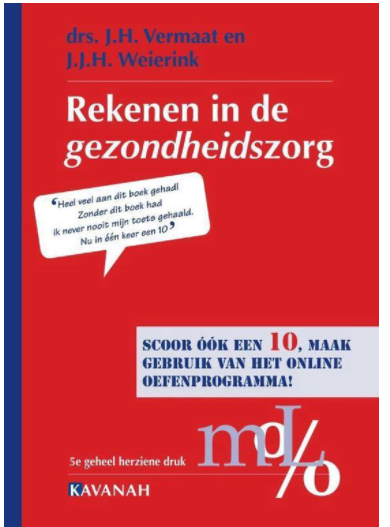 Medicatie mg/ml
Medicatie procenten
 Medicatie internationale eenheden
Zuurstoftoediening
 Vochtbalans
deze periode:VPK-Rek3 + VPK-REK4
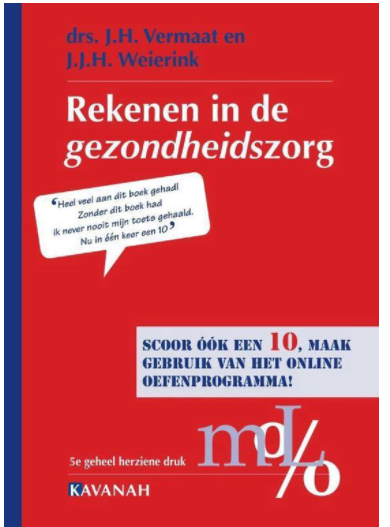 VPK-REK3: 
Medicatie per infuus ml/uur
Medicatie per infuus druppels/min
Eenheden omrekenen
VPK-REK4: 
Oplossingen
Verdunningen
Weekplanning wiki
https://maken.wikiwijs.nl/127133/2018_VPK_REK#!page-4473335
infuus
Berekenen van de pompstand:- In ml/uur  Dat gaan we vandaag doen 

Berekenen van de druppelsnelheid:- In druppels/minuut  Dat gaan we volgende week doen
Infuuspomp Pompstand 3.0 = 3ml/uurWat betekent dan stand 2.0? En 4.0? Dient continu kleine hoeveelheden medicatie toe
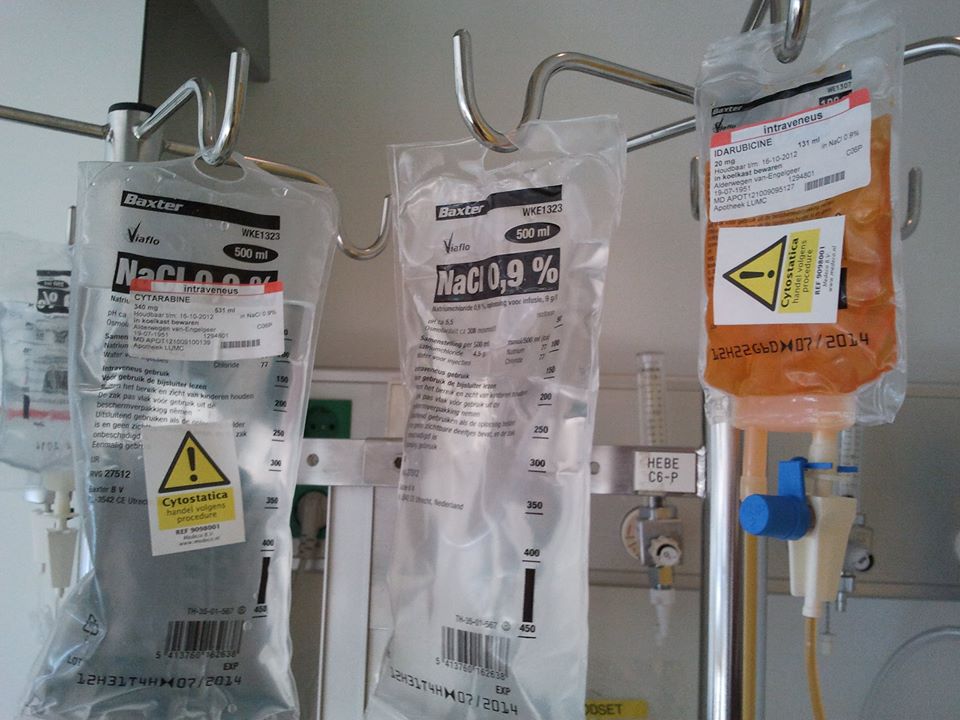 Infuus
Berekenen (pompstand) van aantal milliliters per uur gaat in 3 stappen:

Stap 1: Berekenen van de te geven hoeveelheid in milliliters 
Stap 2: Berekenen van het aantal uren
Stap 3: Deel het aantal milliliters door het aantal uren = aantal milliliter per uur  (dus, antwoord stap 1 : antwoord stap 2)

Infuuspomp Pompstand 3.0 = 3ml/uur
oefenen
Een cliënt krijgt continu sondevoeding. Er wordt gebruik gemaakt van een voedingspomp. De cliënt krijgt 3 liter per 20 uur. Op hoeveel ml per uur stel je de pomp in? (rond af op hele ml)
Stap 1: Berekenen van de te geven hoeveelheid in milliliters
Stap 2: Berekenen van het aantal uren
Stap 3: Deel het aantal milliliters door het aantal uren = aantal milliliter per uur
oefenen
Een patiënt krijgt 1 liter sondevoeding per 24 uur. Vandaag is hij weggeweest voor een echo waardoor hij 2 uur van te voren nuchter moest zijn. In totaal heeft meneer 3 uur geen sondevoeding gehad. De komende 24 uur wil je dit inhalen. Op welke stand zet je de pomp in ml/uur?
Stap 1: Berekenen van de te geven hoeveelheid in milliliters
Stap 2: Berekenen van het aantal uren
Stap 3: Deel het aantal milliliters door het aantal uren = aantal milliliter per uur
Aan de slag
Huiswerk: - Werkblad infuus ml/uur uit de wiki - Som 17 en 18 van het hoofdstuk infuus uit je werkboek
In de wiki hangt een werkblad ‘infuus ml/uur’.  Je maakt dit werkblad + uitwerkingen + som 17 en 18 met uitwerkingen.  Dit lever je in op it’s learning.  VP19 alle leerlijnen  planner  VPK-REK